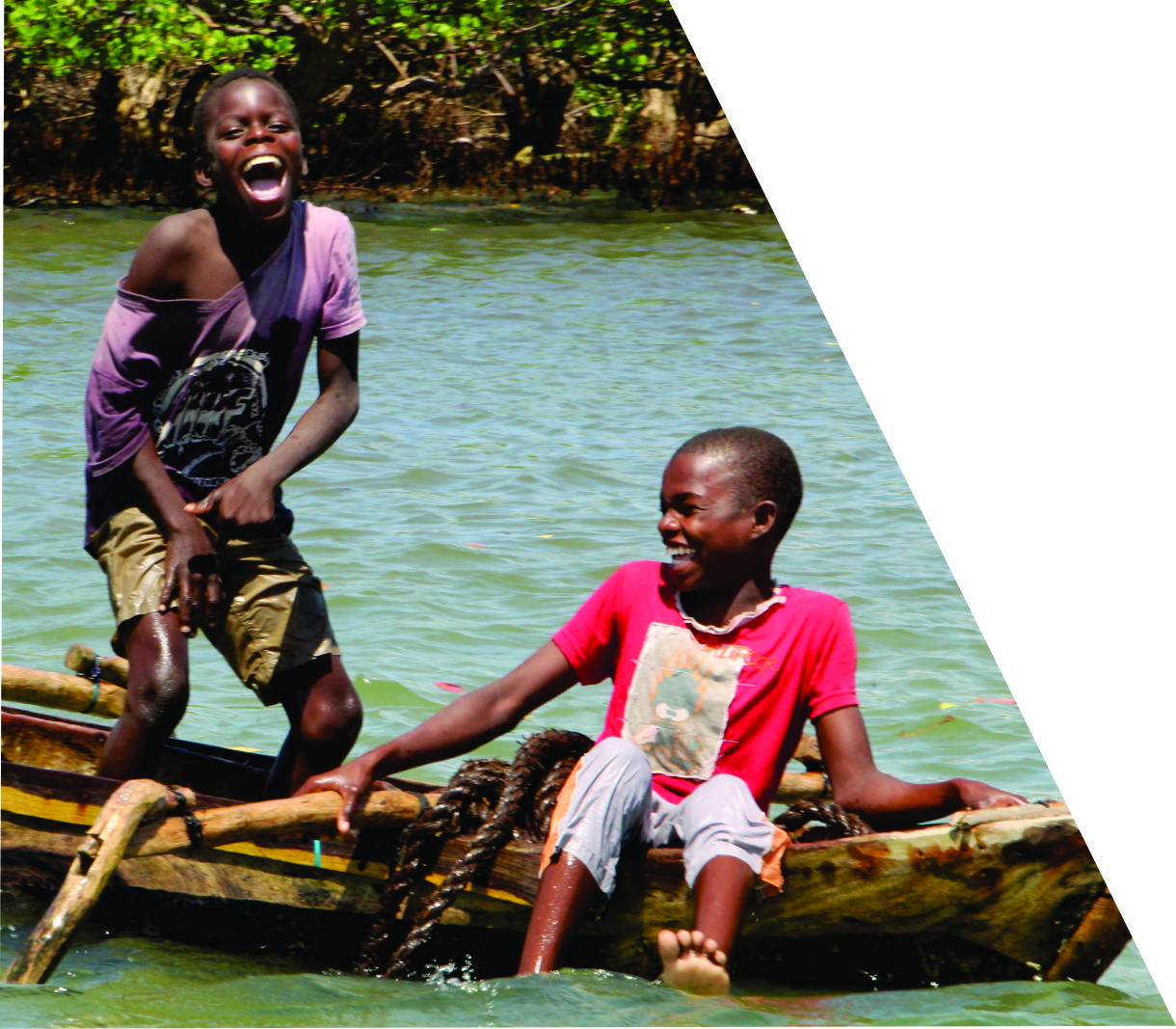 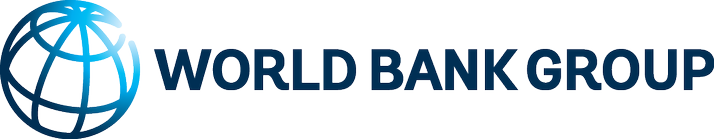 ENRM / Rural Development Staff directorate
Last Update: February  2019
Rural Dev. 
& Agriculture (SUSTENTA)
Karin Kaechele, Focal Point
Carbon Finance Specialist (D.C.)
Arnela Mausse Senior Community Development Specialist Consultant (Maputo)
Isabel Ramos, Focal Point
Senior Climate Change Specialist Consultant (Maputo)
Carolina Giovanelli
Operation Analyst (D.C.)
Forestry (MozFip, DGM, REDD+, Zambezia ER Payments)
Aurore Simbananiye
Program Assistant (D.C.)
Muino Taquidir 
Senior Forestry Specialist Consultant  (Maputo)
Bruno Nhancale
Environmental Specialist (Maputo)
Andres Espejo
Senior Carbon Finance Specialist (D.C.)
Amanda Jerneck, Focal Point
Natural Resources Management Specialist Consultant (Maputo)
Alicia Peduzzi
 Senior MRV Specialist Consultant (D.C.)
Ivan Remane
 MRV Specialist Consultant (Maputo)
João Moura, Focal Point
Natural Resources Management Specialist (Maputo)
Fisheries (SwioFish and FischCC)
Bartolomeu Soto, Environmental Specialist Consultant (Maputo)
Team Leader
Francisco Campos
Senior Economist (Maputo)
Simeão Lopes
Fisheries Especialist Consultant (Maputo)
Norman Piccioni
Senior Agriculture Economist (Maputo)
Aniceto Bila
Senior Agriculture Economist (Maputo)
Pedro Arlindo, Focal Point Agricultural Economist (Maputo)
Amelia Cumbi 
Program Assistant
 (Maputo)
Carmen Lahoz 
Senior Social Development Specialist Consultant (Madrid)
Maria Isabel Nhassengo 
Procurement Assistance (Maputo)
Katie Jacobs
Communications Specialist Consultant (Maputo)
André Aquino
Senior Natural Resource Management Specialist (Maputo)
Antonio Chamuço Senior Procurement Specialist (Maputo)
Amos Malate Procurement Specialist (Maputo)
Eldio Mapoissa
 Financial Analyst Consultant (Maputo)
Gabriella Morandi Communications Specialist Consultant (Maputo)
Sarah Hillware, Focal Point 
Communications Specialist Consultant (D.C.)
Amanda Jerneck
Natural Resources Management Specialist Consultant (Maputo)
Celine Lim
Natural Resources Management Specialist Consultant (D.C.)
Communication
Marina Mwanga
Team Assistant Consultant (Maputo)
ACS
Cross Cutting Issues
Safeguards
Fiduciary
Climate Change
(Tech Assist)
Biodiversity and Wildlife   (MozBio)
Cross Cutting Issues
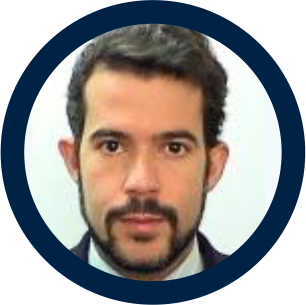 TEAM LEADER
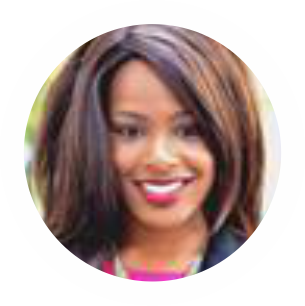 Sarah Hillware, Communications
André Aquino, Task Team Leader
Communications Specialist Consultant (D.C.)
Senior Natural Resource Management Specialist 
(Maputo)
Responsible for developing outreach and knowledge products, preparation for major seasonal events, writing, and support for the effective engagement of stakeholders through consultations and other means of communication.
I manage the ENRM portfolio in Mozambique, including the green (forestry, biodiversity), blue (fisheries, oceans) lines and climate change; and collaborate with broader rural development portfolio. Lead dialogue with Government and develop partners.
Katie Jacobs, Communications
Communications Specialist Consultant (Maputo)
Responsible for knowledge management, including publication design and production, blog writing and copy-editing.
COMMUNICATION
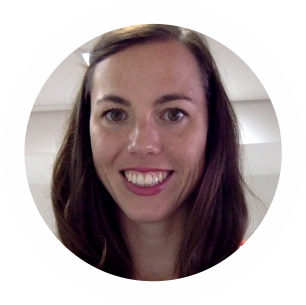 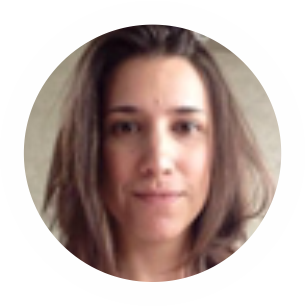 Gabriella Morandi, Communications
Communications Specialist Consultant (Maputo)
Responsible for conceptualizing and promoting materials relevant to the ILFM Portfolio, providing TA to government partners and assisting with all communications related tasks.
Cross Cutting Issues
ACS
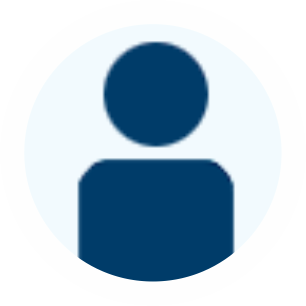 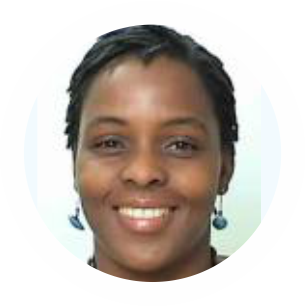 Maria Isabel Nhassengo, Procurement
Amelia Cumbi
Procurement Assistant (Maputo)
Program Assistant (Maputo)
Overall Procurement  support.
Provide primary assistance in the implementation of the ENR Mozambique work program, including, but not limited to, operational support, administrative and logistics support etc.
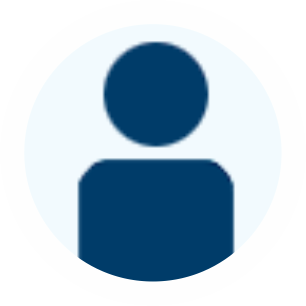 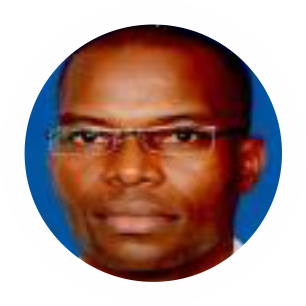 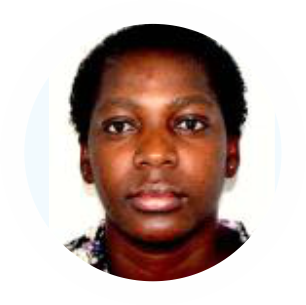 Antonio Chamuço, Procurement
FIDUCIARY
Eldio Mapoissa, Financial Management
Aurore Simbananiye
Marina Mwanga
Senior Procurement Specialist (Maputo)
Financial Analyst Consultant (Maputo)
Team Assistant Consultant  (Maputo)
Program Assistant (D.C.)
Procurement officer for the Fisheries portfolio.
Provide organizational support the blue line, also responsible for overall logistical support for workshops, and events.
FM officer for the blue and green portfolios.
Provide primary assistance, including, but not limited to, operational support, administrative and logistics support etc.
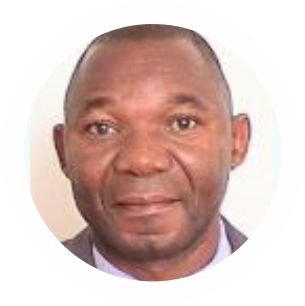 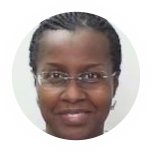 Amos Malate, Procurement
Procurement Specialist (Maputo)
Procurement officer for the Green line portfolio.
Cross Cutting Issues
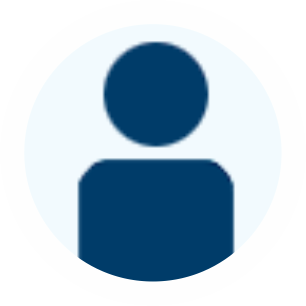 Carmen Lahoz, Safeguards
SAFEGUARDS
Senior Social Development Specialist Consultant 
(Madrid)
Provide social safeguards support to the blue line and rural development, in addition to day to day support on social development issues of the MozBio, Sustenta and MozFIP projects
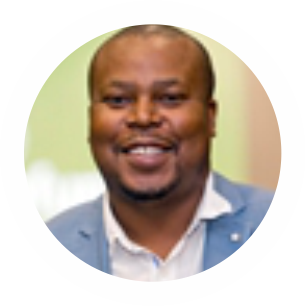 Bruno Nhancale, Safeguards
Environmental Specialist (Maputo)
I support the overseeing and deal with day-to-day implementation and monitoring issues of environmental safeguards policies and instruments for the entire projects of the ENR portfolio in Mozambique, including Sustenta, MozFIP, MozBio 1 & 2, SwioFish, FishCC and Zambezia ERP.
Blue Business Line (SwioFish and FischCC)
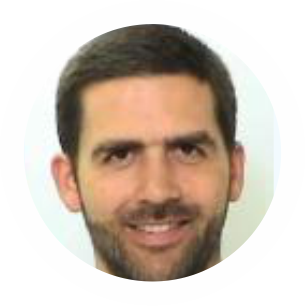 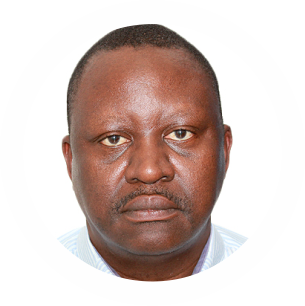 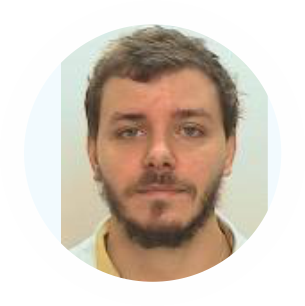 João Moura, Focal Point
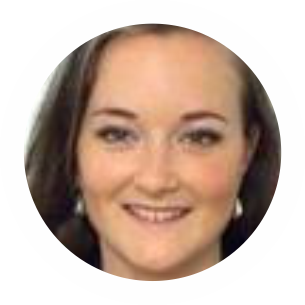 Natural Resources Management Specialist (Maputo)
Amanda Jerneck
Francisco Campos
Simeão Lopes
Focal point for the blue line (SWIOFish, FishCC). Also supporting the green line (Sustenta, MozFIP, Zambezia Program), with focus and interest on sustainable private sector development and ILM issues.
Natural Resources Management Specialist Consultant 
(Maputo)
Senior Economist (Maputo)
Fisheries Especialist Consultant (Maputo)
Technical and operational support  to the fisheries sector work, including co-management initiatives, monitoring, control and surveillance (MCS), fisheries support infrastructure and value chain development linked to small-scale fisheries, licensing and others relevant aspects.
Leading discussions on private sector engagement in fisheries.
Operational and technical support to the blue line (SWIOFish, FishCC) and climate change agenda (MDTF, NDCP-SF).
Climate Change (Technical Assistance)
Isabel Ramos, Focal Point
Senior Climate Change Specialist Consultant (Maputo)
Focal point for Climate Change and for the National Spatial Development Program (PNDT).  Supervising FNDS capacity building program and partners coordination role.  Also supporting SWIOFish, with a focus on the Marine Spatial Planning and  the development of resilient infrastructures.
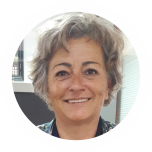 Green Business Line - Biodiversity and Wildlife (MozBio)
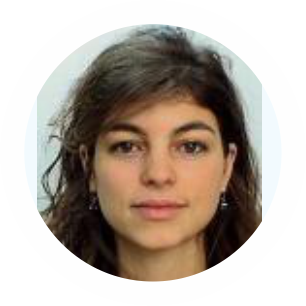 Carolina Giovanelli
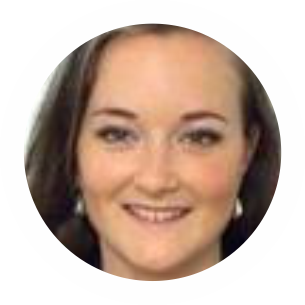 Operation Analyst (D.C.)
Amanda Jerneck, Focal Point
Support to project preparation for MozBio2; And support to activities relating to sustainable private sector development within the green (MozFIP, Zambezia Program) and blue (SWIOFish, FishCC) business lines.
Natural Resources Management Specialist Consultant 
(Maputo)
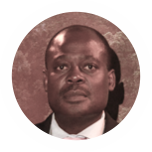 Focal point for conservation/biodiversity, including supervision of the MozBio 1 and 2 Projects, in particular to institutional strengthening of ANAC and the Conservation Leadership Program; support to south-south collaboration initiatives and gender mainstreaming for NRM.
Bartolomeu Soto
Environmental Specialist Consultant (Maputo)
Support to the portfolio of biodiversity conservation and wildlife management in Mozambique and Angola.
Green Business Line, Forestry (MozFIP, DGM, REDD+, Zambezia ER Payments)
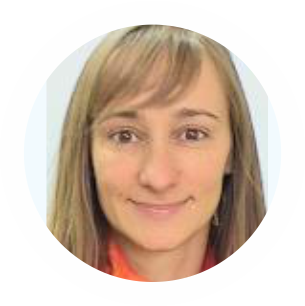 Muino Taquidir
Karin Kaechele, Focal Point
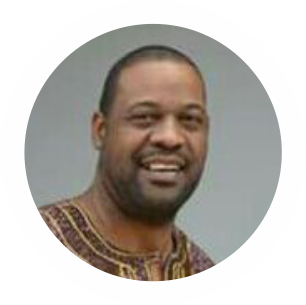 Senior Forestry Specialist Consultant (Maputo)
Carbon Finance Specialist (D.C.)
Liaise with forestry authorities, (native forest management; forest law enforcement) also initiatives to support to private sector and partnership with local communities (MozFIP);  follow preparation of Agenda 2035 for forest sector (PROFOR)
Focal point for the Green Business Line – Forestry. TTL of the FCPF REDD+ project, and co-TTL of the MozFIP and Zambezia ER payment projects; also supports the whole ENRM team management.
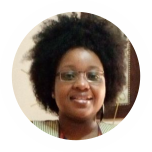 Arnela Mausse
Alicia Peduzzi
Ivan Remane
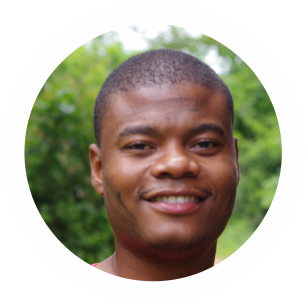 Senior Community Development Specialist Consultant
(Maputo)
Senior MRV Specialist Consultant (D.C.)
MRV Specialist Consultant (Maputo)
Provide support to WB's task team and DINAF/FNDS on the design and implementation of the Monitoring, Reporting and Verification (MRV) system.
I work on community development issues in the MozFIP and MozDGM projects, and conduct analytical work on the broader rural development agenda.
I am responsible for GIS, Remote Sensing and Carbon account with focus on forest dynamics and Agriculture.
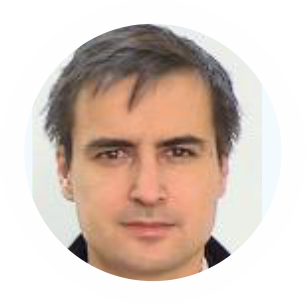 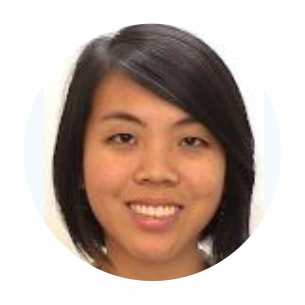 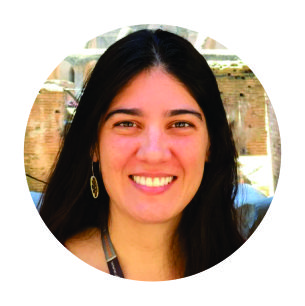 Andres Espejo
Celine Lim
Natural Resources Management Specialist Consultant (D.C.)
Senior Carbon Finance Specialist (D.C.)
Senior TA on carbon accounting and reporting issues.
I co-manage MozDGM, support supervision of MozFIP. One of the focal points for natural forests in the portfolio and supporting the Cabo Delgado Program.
Rural Development & Agriculture (Sustenta / Landscape project)
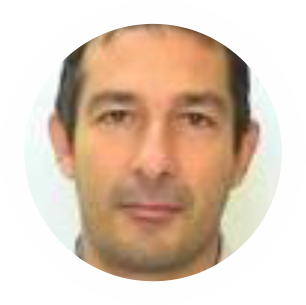 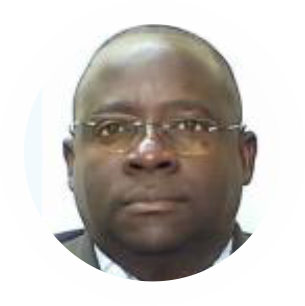 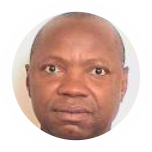 Pedro Arlindo, Focal Point
Norman Piccioni
Aniceto Bila
Agricultural Economist (Maputo)
Senior Agriculture Economist (Maputo)
Senior Agriculture Specialist  (Maputo)
CO-TTL for the Sustenta project, and leading dialogiue with development partners.
TTL for the PROIRRI and Irriga projects
I co-manage the MZ Ag and NRM Project, which supports inclusion of small and emerging farmers in agriculture and non-timber forest-based value chains and stimulates sustainable NRM including land, restoration, and water.